Reading Updates at Inspire
Our new parent book swap set up!
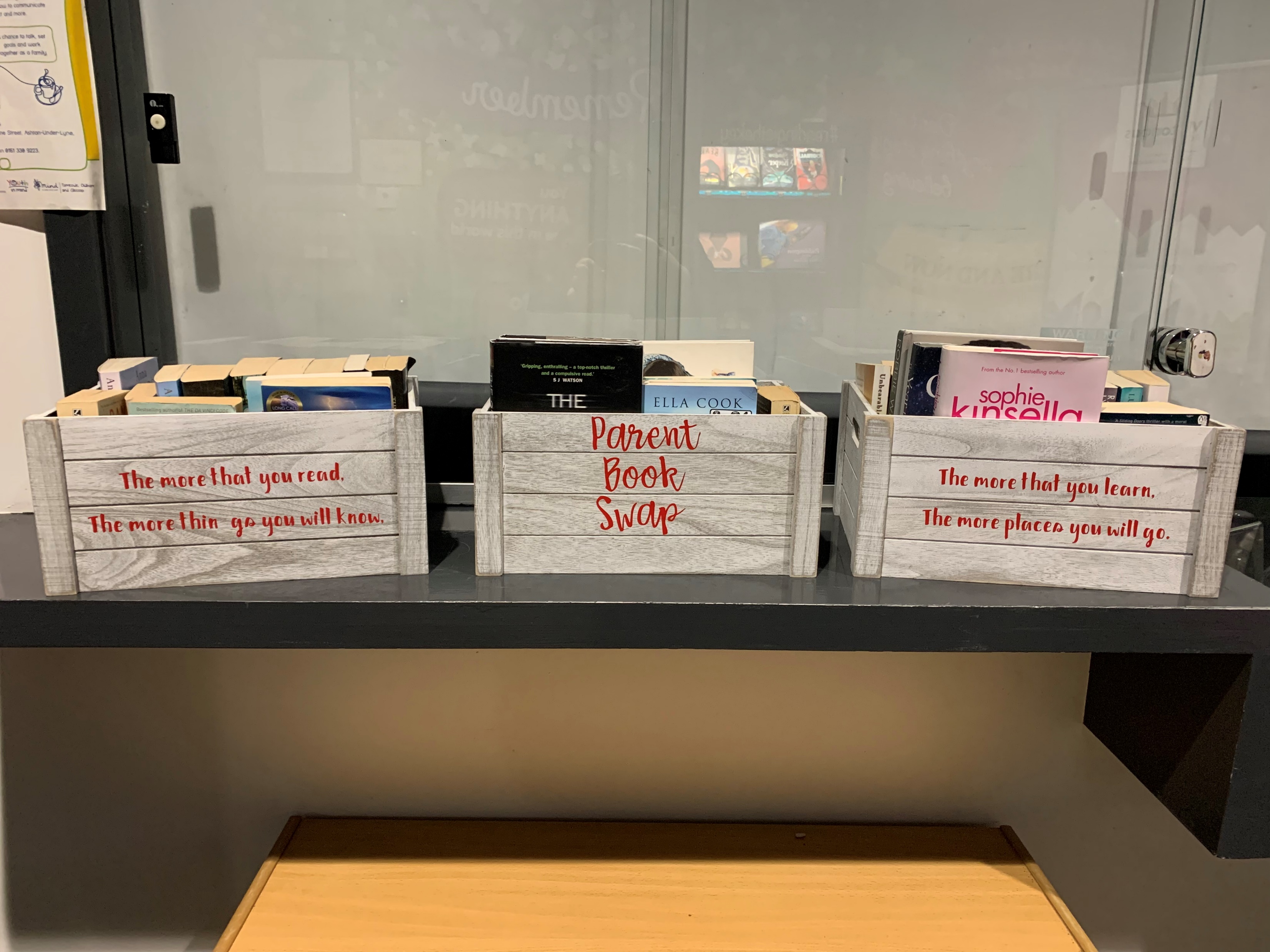 Our amazing new reading wall!
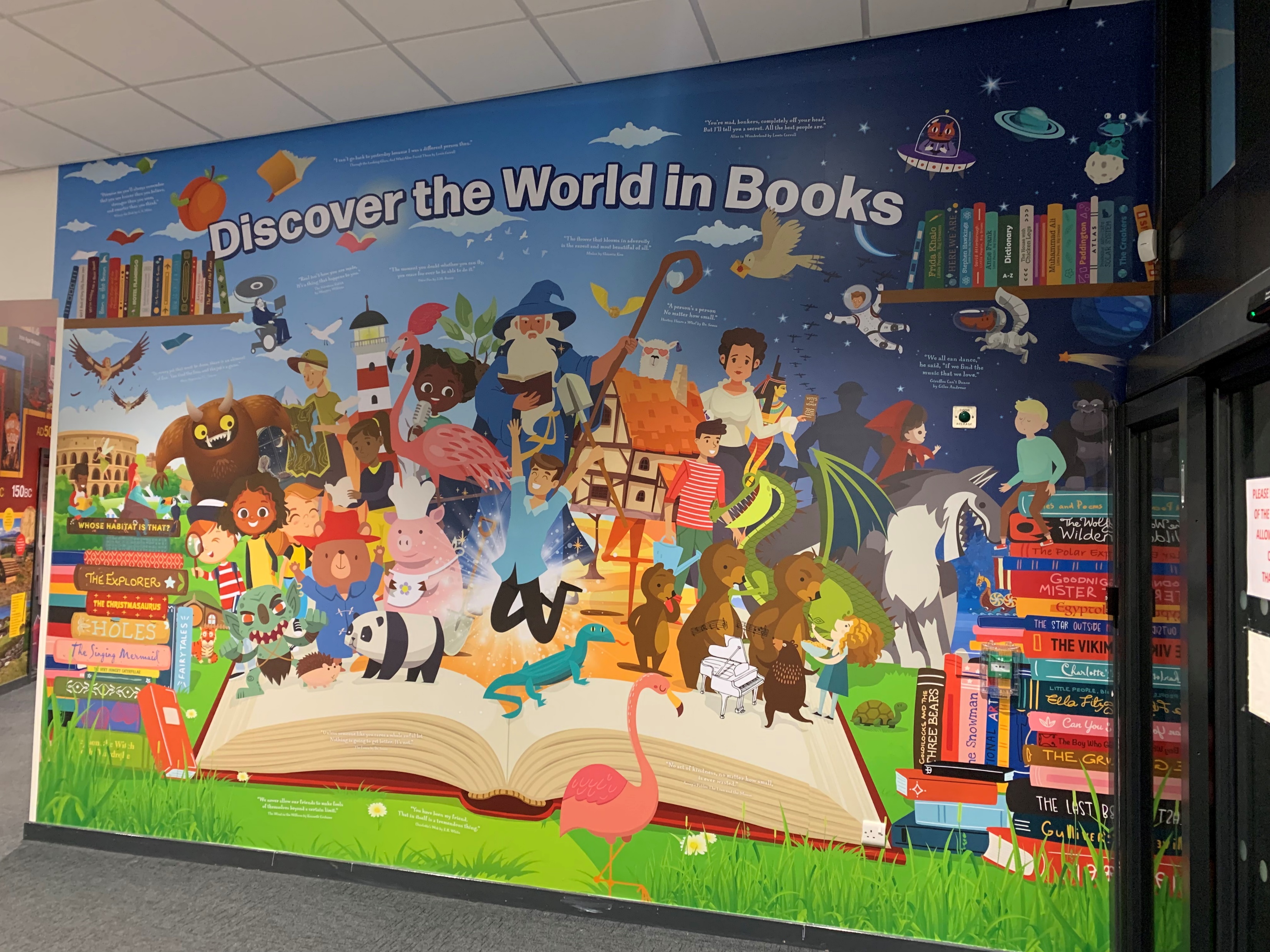 We now have a vending machine filled with books, ready for our termly winners of the reading for pleasure awards!
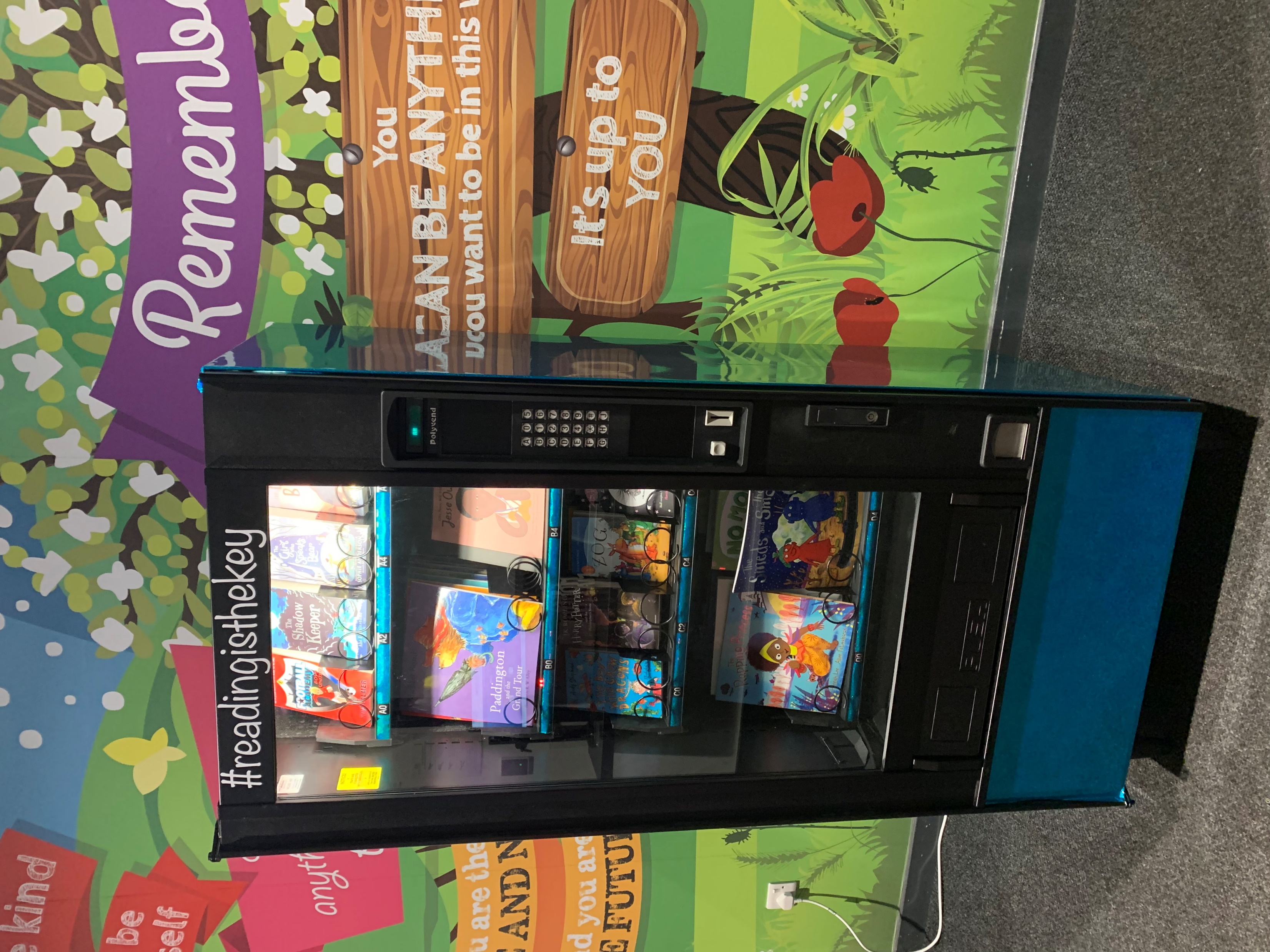 We are so impressed with our new library!  It provides us with such an immersive experience when we spend time in there each week.  Click the link below to take a peek:
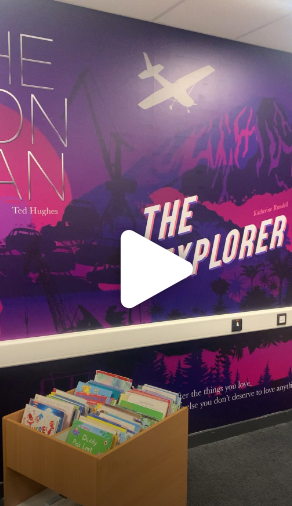 Library video.MOV